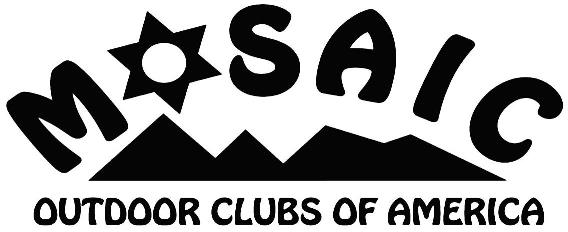 Activity Leader Guidelines
For Jewish Outdoor Escape 2025
Welcome
Thank you 
For volunteering to be a leader, driver, or bus captain.
Leader Info Packet
Should have received an email with a copy of your leader packets. If not, the link is available from the event website through the “attending info” page under “leader documents.”  
Link to the location to find a copy of this document
If you haven't done so already, read through the information packet. It contains a great deal of information. 
Some website links are included. We suggest visiting those sites before the event.
The leader packets online are to be considered rough drafts. A final copy will be supplied to you in camp. However, most Leader Packets have been printed using the posted Word document as described above. 
Changes will be focused on:
Transportation plans
Financial Arrangements
Who volunteers as a leader, co-leader, driver, or bus captain? 
The general plan of the activity should stay the same. The details described above might change.
Take pride in being the leader.
You are the face of Mosaic.
Your fellow participants depend on your knowledge of the activity to have a safe and enjoyable activity. 
Your understanding of the activity will be apparent when you lead.  
You will know you did well when everyone returns safe and happy.
Own Your Activity
BEFORE THE EVENT
Safety is number one. Understanding your activity increases your chances of dealing with whatever happens. 
Spend time reading the info packet
Study the maps.
Understand the planned activity
Review alternate routes for the unforeseen
There are many links to other websites. Look them over; they might add information not listed in the packet. 
Spend time understanding the emergency plan
Keep someone with a seriously injured person while someone else heads out to get help (or seeks a location with cell service).
Most hikes are on parkland. In an emergency, a park ranger might be a better choice to contact first. 
Then call 911. 
Once help is on the way, call Mosaic to let us know what is going on at 888-MOSAICS
Contact Event Staff at Event@MosaicOutdoor.org for any questions.
Arrival in Camp on Thursday
Your leader packet should be attached to your participant packet. If it is missing, please contact the Event Staff to let them know and ensure you receive the packet by Thursday night. Review and be sure the packet is complete.You must double-check the transportation plan and timings within the final printed copy of the leader packet. This will help you avoid any last-minute confusion or delays, as they might have changed due to the logistics that have recently worked out.
MEET YOUR LEADER
Immediately after dinner on Thursday, Friday, and Saturday nights, we will hold a Meet Your Leader session. 
Participants get a face to the name of their leader and the leader and vice versa. 
Give everyone pertinent info
What to bring and not to bring
Understand the transportation plan. 
Assess the group and adjust if needed. 
Give a last chance to back out.
Assess the group and make adjustments
Observe the participants
Is anyone obviously not fit to attend your activity
 Does anyone have medical issues that might be safety issues to address? 
Is everyone on your list at the meeting?
A checklist of the participants who have signed up for your activity is provided. 
If a participant misses the Meet Your Leader meeting, you have the right not to let them attend the activity the next day. 
Establish teams/buddies/raft captains
Is anyone not on your list asking to join you?
Work this out with Mindy Tumarkin after the meeting.
Make Sure the Participant Understands the Activity
Read the description on the front page of your info packet. 
Make sure everyone in your group understands the details (this is where your research pays off)
Distance from camp
Length of activity
Elevation changes
How strenuous the activity will be
Anything else you learned in your research
Weather conditions/changes to plan
This is the time to have the person back out if they are uncomfortable. Not the day of the activity.
Go over what to bring and not to bring
Things to bring
A good attitude
Water
Lunch or snacks (is pre-pack in camp required)
Raingear – Most activities will go out in light rain. 
Bug Repellant, sunscreen
Appropriate shoes 
Activity-specific requirements
Things not to bring
Flip-flops are prohibited on any hikes, bike rides, or paddles.  Hiking sandals are OK, but some activities may prohibit open-toed footwear.
Transportation Plan
All drivers are instructed to LEAVE ON TIME.
DO NOT WAIT FOR ANYONE FOR ANY REASON
Make sure everyone knows:
Which vehicle are they going in? 
Know where to find said vehicle.
Timing.  Meet at the vehicle at least 15 minutes before the planned departure time. 
IF A PARTICIPANT IS LATE, THEY WILL BE LEFT BEHIND
Most activities will leave shortly after breakfast. Come to breakfast prepared to leave for their activity.
Morning of Activity
Bring YOUR GEAR to breakfast. As a leader, you most likely WILL NOT HAVE TIME to return to your cabin.
Make sure you bring:
Your leader packet
Any maps
 Sign-in sheet
Any paperwork required by the vendor
Release forms for each person.
Whistle (activity-dependent)
Flashlight (activity-dependent)
You may receive from our Quartermaster 
Radios
First Aid Kit
Clipboard
If you are driving a Mosaic Passenger Van or Minivan, then your package will be in the van
If you are on a bus or private car, you will find the package in the office. Make sure to take the one labeled for your activity.
Before you leave camp
Check in everyone by name. Put a face to a name.
Make sure drivers understand the route and assign a navigator to help the driver. 
Collect cell phone numbers for leaders and  drivers
On site at your activity
Recount to make sure you have everyone
Regroup in a circle and do an icebreaker:
Introductions 
What to expect
Hand out any maps or pamphlets 
Designate a point (front person, usually the leader) and a sweep. Make sure they both have radios and understand how to use them. Test radios before heading out. (activity-dependent) 
Make sure everyone understands the rules of the activity
On the hike, paddle or peddle
Set a comfortable pace - set by the slowest member of your group.

Count & recount- You are responsible for the safety of your group. 

Stop at all junctions – regroup so no lost people. 

What to do if someone is missing. 

Take breaks 

 Allow the last person to rest when stopping to regroup. They need it the most.

Use your radios– Check in occasionally with your co-leader

Please encourage your group to act environmentally responsible, such as picking up trash along the way and staying on the trail. 

Don’t forget to have fun yourself!
When you get to the end of your activity
Count em’ to make sure everyone is back. 
Circle up and get participant feedback (i.e., What was your High Point / Low Point?). Record comments for future events.
Make sure everyone hydrates. The body tends to suck up liquids when at rest, just after a workout.  
Make sure any bio breaks are attended to before getting into the vehicles for the ride back to camp.
Medical Info Envelopes
A sealed envelope will be in your packet. It will contain:
Everyone’s contact information
Emergency contact information
Listing of medical issues.
Open only in an emergency. 
If opened, you must file an incident report form listing why it was opened. 
Return the envelope to the Quartermaster or Event Staff.
Each envelope will be coded with each activity for tracking purposes.
On the way back to camp
Mosaic vehicles—tanks below ½ full are not allowed. The gas stations are far apart in the camp area.  
Keep the receipt. 
Please fill out the reimbursement form in your packet.
You can find copies online at TBD
Make a copy of the receipt and form for your records (in camp)
Staple the receipt to the form (in camp)
Submit the form and receipt to Event Staff. (in camp)
Leader Debrief Form
Please spend time filling out your leader debrief form on your way back to camp or as soon as you arrive. 
Return time
Include thoughts as a leader on how the day went. 
Include comments from participants
Rate the day on a scale from 1 to 10. 10 is the highest. 
Indicate any issues that need to be addressed. If any further action is required, fill out an incident report form. 
Please personally deliver incident report forms ASAP to a chairperson so they can discuss what happened and your recommendations. 
List any materials you used in the first aid kit. 
Let us know if we need to resupply missing items in first aid kit
Please note that we may not be able to read these forms until later that night. Personally make sure we are aware of an issue that needs our attention. 
You can find a copy of this form at TBD
When you arrive back in camp
If you are driving a MOSAIC vehicle, please return it to its designated spot so others can find it. 
LEAVE THE KEYS IN THE VAN
DO NOT LOCK THE MOSAIC VAN
Leave all gear in the van unless otherwise instructed.
Sign in Board
Master sign-in board in the office.
Sign in once you have arrived under your activity
Provide an overall activity rating on a scale of 1-10. 10 is the highest. 
Sign in the vehicle.
Confirm other vehicles from your activity returned
Do not assume. Please confirm before signing a vehicle in. 
Indicate if there is an issue or incident that the event Staff should follow up with. 

We will use this board to quickly check if everyone is back and if there is immediate follow-up to attend to.
Activities that still need people
TBD
Mapp App for your phone
Note: Install on your phone and use prior to arrival to the event to get familiar with how to use the app. 
Avenza PDF Maps https://www.avenzamaps.com/ 
Maps to download:
TBD
Questions?
Thank you for attending!!!